Патриотическое воспитание в ДОУ
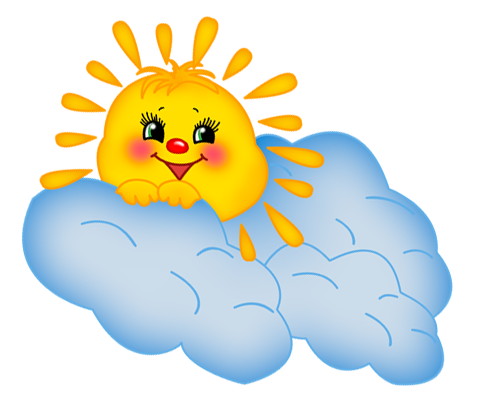 Подготовила:  Воспитатель МБДОУ №37 «Колокольчик»
Шиллер Елена Геннадьевна
Гражданско-патриотическое воспитание сегодня – одно из важнейших звеньев системы воспитательной работы.
«Патриотизм – преданность и любовь к своему Отечеству и своему народу»
С.И. Ожегов
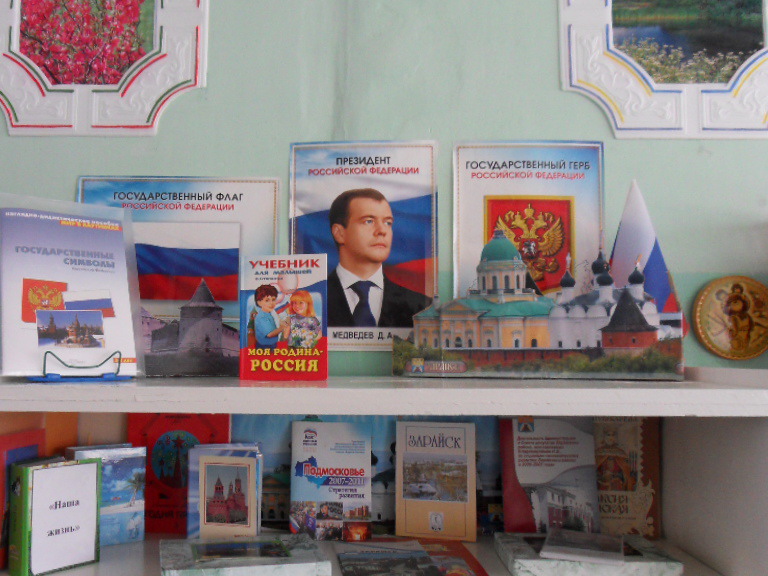 «Патриотизм – не доблесть, не профессия, а естественное человеческое чувство»
Г. Бакланов
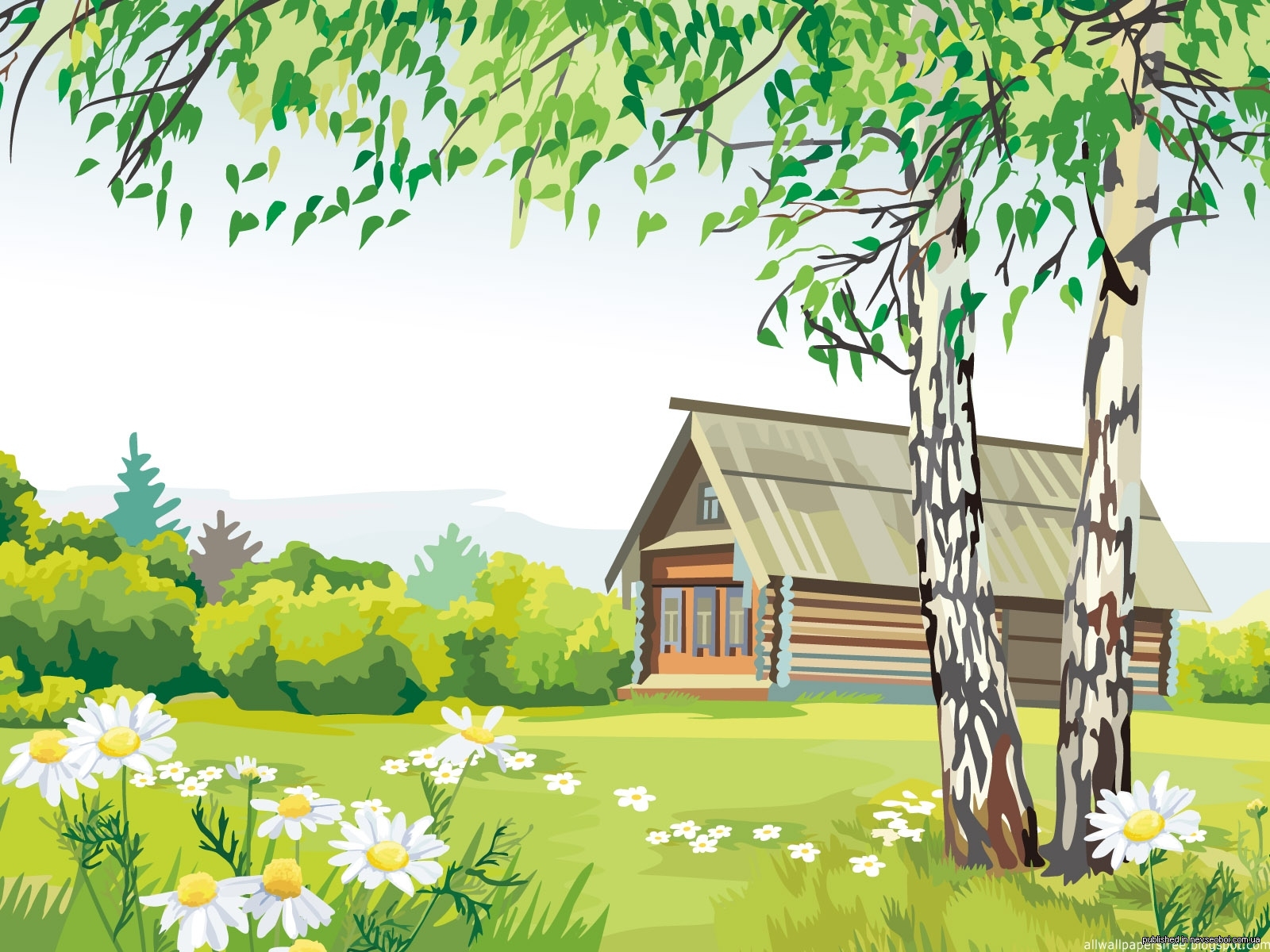 Чувство Родины…

Родина – это город, в котором живет человек, и улица, на которой стоит его дом, и деревце под окном, и пение птички: все это Родина.
Базой патриотического воспитания являются:
Нравственное воспитание
Эстетическое воспитание
Трудовое воспитание
Умственное воспитание
В процессе такого разностороннего воспитания зарождаются первые ростки гражданско-патриотических чувств
Воспитание патриотических чувств у детей дошкольного возраста – одна из задач нравственного воспитания
формирование бережного и заботливого отношения к природе и ко всему живому
воспитание у ребёнка любви и привязанности к семье, близким людям, своему дому, детскому саду, родной улице городу
развитие интереса к русскому народному творчеству, промыслам, традициям и обычаям русских людей
воспитание уважения к людям разных профессий и результатам их труда
знакомство детей с государственной символикой: гербом, флагом, гимном
расширение представлений о родной земле, её столице, городах
воспитание эстетически нравственных норм поведения и моральных качеств ребёнка.
формирование толерантности, чувства уважения и симпатии к другим людям, народам, их традициям
К средствам патриотического воспитания относятся:
Декоративно-прикладное искусство
Устное народное творчество
Музыка
Художественная литература
Самостоятельная детская деятельность
Игра
Толерантность – 
признание, уважение и соблюдение прав и свобод всех людей без различения социальных, классовых, религиозных, этнических и иных особенностей.
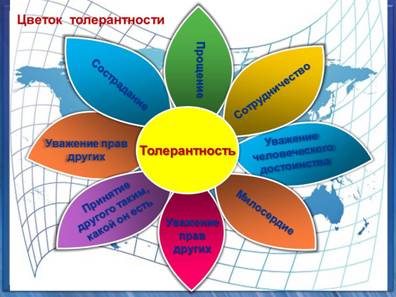 Межнациональная
Религиозная
Межрасовая
Географическая
Расовая
Толерантность
Образовательная
Физиологическая
Политическая
Возрастная
Толерантная личность
уважение мнения других
доброжелательность
желание что-либо делать вместе
понимание и принятие
чуткость
 любознательность
снисходительность
доверие
гуманизм
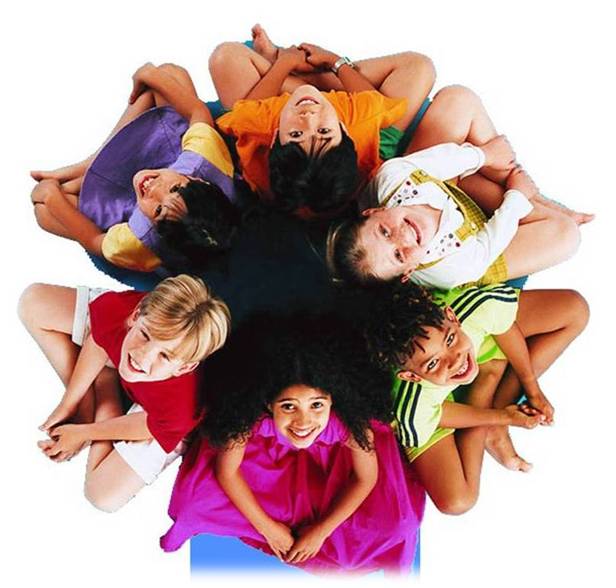 Мы больше получим, чем отдадим, если будем чаще вспоминать про то, что нас соединяет, про то, что человек становится Человеком только благодаря другому человеку
СПАСИБО ЗА ВНИМАНИЕ
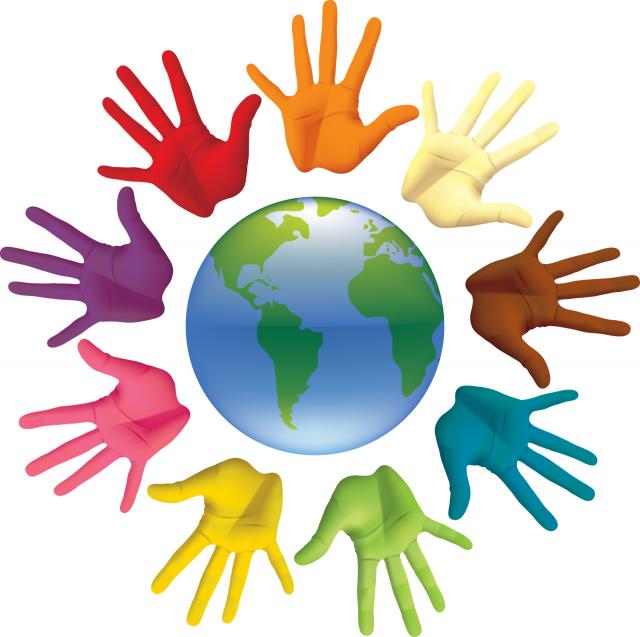